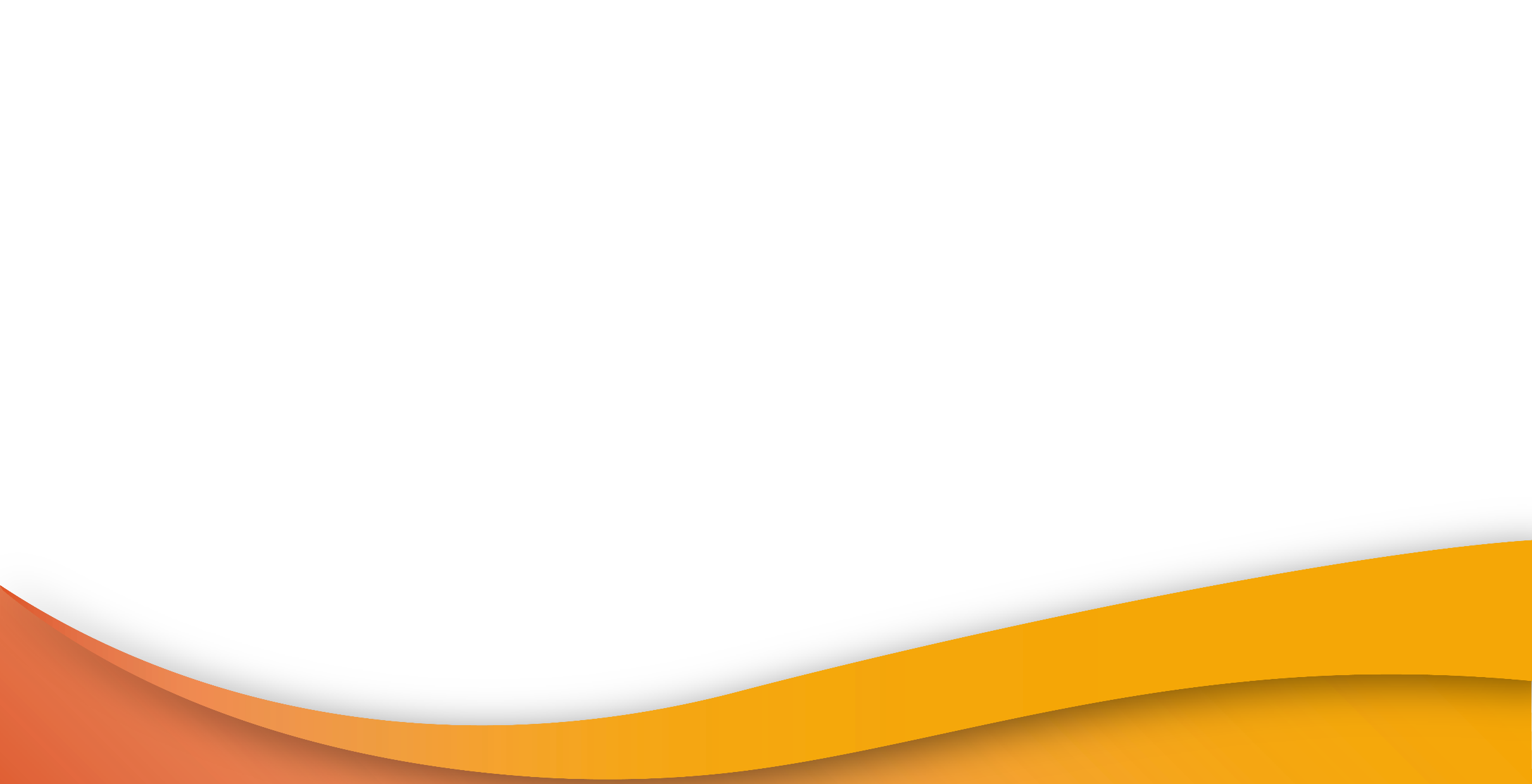 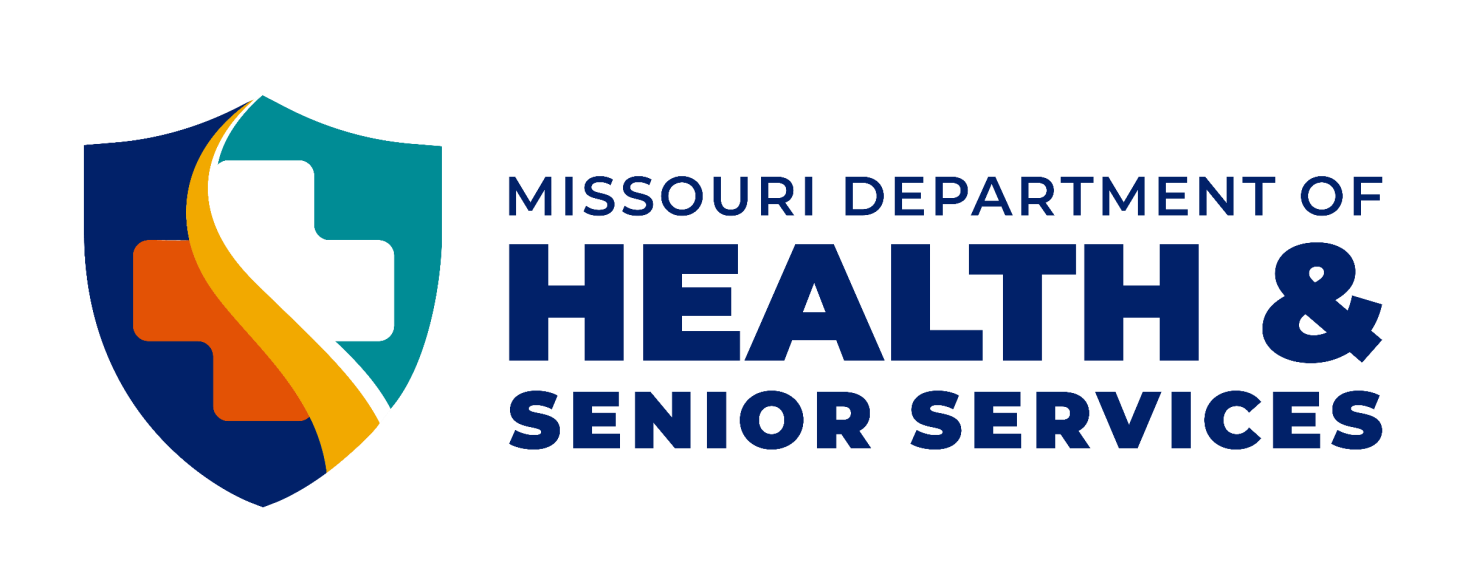 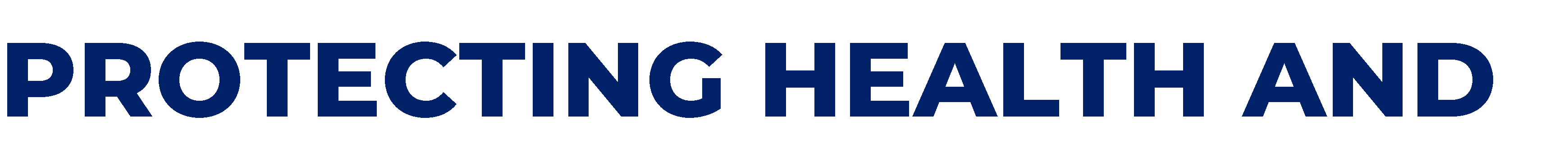 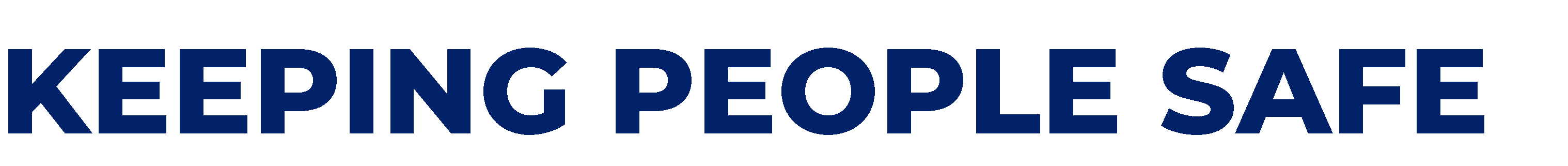 Public Health Infrastructure Grant LPHA Evaluation Meeting-11.29.23
Evaluation Overview Snapshot

Main Components of Evaluation

Evaluation Monitoring Assessment Timeline/Status

LPHA Support Elements for Completion of Assessment

Monitoring Assessment Topics Overview

Questions/Final Thoughts
Public Health Infrastructure Grant Evaluation
The Public Health Infrastructure Grant (PHIG) is dedicated to funding the improvement of public health in the areas of workforce, foundational capabilities, and data modernization.  For awardees of this grant, the Centers for Disease Control and Prevention is requiring an extensive evaluation process to measure how PHIG funds are being implemented and if the funds are contributing to improvements for public health agencies in the areas of workforce, foundational capabilities, and data modernization.
Public Health Infrastructure Grant Evaluation
In effort to meet the PHIG evaluation standards of the CDC as well as gather valuable information for PHIG funded awardee deliverables to improve overall public health in Missouri, the Department of Health and Senior Services has partnered with the University of Missouri Health Behavior Risk Research Center of the School of Medicine  to design and implement the evaluation for the PHIG in Missouri.  

There are 2 separate pieces for Evaluation of the PHIG administered by DHSS:

The PHIG Evaluation Monitoring Assessment

The PHIG Workforce Needs Survey
PHIG Evaluation Monitoring Assessment
The monitoring assessment will collect data from Missouri LPHAs and DHSS in 6 month cycles throughout the funding period. The reporting periods for the assessment are as follows:
PHIG Evaluation Monitoring Assessment
The current status of the PHIG Evaluation Monitoring Assessment is:
PHIG Evaluation Monitoring Assessment
What Support Can Be Expected to Complete the Assessment?

LPHA Evaluation Guide 

Tracking Template (will be released soon)

Assessment Completion Tutorial Video (will be released along with RedCAP assessment link)

Individual Assessment Support

Office Hour Walk Through of Assessment Completion (will be scheduled for in mid-December, early January, mid-January).
PHIG Evaluation Monitoring Assessment
The PHIG Evaluation Monitoring Assessment will cover 5 topics under the workforce and foundational capabilities performance measures (*data modernization is not included in the assessment currently).


Hiring
Retention
Hiring Timeliness
Procurement Timeliness
Accreditation Involvement and Readiness
PHIG Evaluation Monitoring Assessment
What do you need to track?

Hiring

Keep track of all PHIG funded positions filled during the reporting period.
If any amount of the position is funded by PHIG dollars it counts as a PHIG funded position
Count positions as PHIG funded if they are full or part time
If position is  PHIG funded position, track if it is filled by current employees vs. by new hires.
Track if position was filled by a permanent or temporary worker.
Turnover in same reporting period is only counted once.

Keep track of the position category filled and what job title they fall under within your agency.*Refer to LPHA Evaluation Guide for job title list

	*The assessment does not differentiate between full vs. part-time.
PHIG Evaluation Monitoring Assessment
What do you need to track?

Retention

Track of the number of total staff currently employed by your agency at the beginning of reporting period.
Keep a count of both temporary/contract and permanent staff employed separately.

Keep count of all new hires that have begun working for your agency during reporting period
Distinguish between permanent and temporary/contract new hires. 
Keep note of what job title category the new hire is under (*reference LPHA Evaluation Guide)

Keep track of staff that has left your agency during the reporting period.
Distinguish if staff that left was permanent or temporary/contract.
PHIG Evaluation Monitoring Assessment
What do you need to track?

Hiring Timeliness

Keep track of the date that internal jobs were posted to your jobs board.
Track the date that internal positions became occupied.
PHIG Evaluation Monitoring Assessment
What do you need to track?

Procurement Timeliness

Keep track of dates for when contracts received official approval.
Include all formal contracts with external vendors, organizations, or agencies.  A formal contract is a written and signed legal document.
Do not include Mutual Aid Agreements, MOUs, Verbal Agreements.


Keep track of dates for when contracts received final execution.

Final execution is the date the contract is finalized and all relevant signatures have been applied.
PHIG Evaluation Monitoring Assessment
What do you need to track?

Accreditation Involvement and Readiness

Keep track of accreditation status

Keep track of dates for reaccreditation
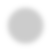 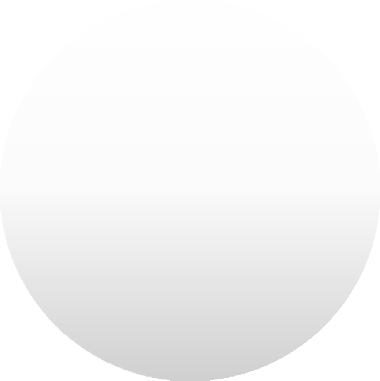 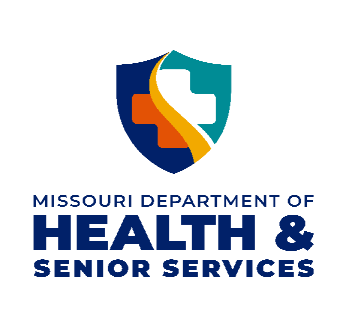 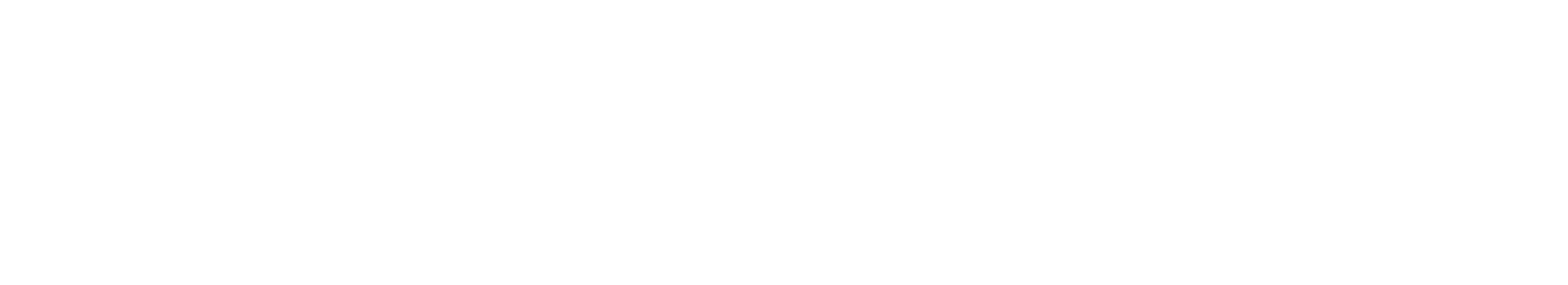 travis.fisher@health.mo.gov
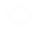 417-773-1566
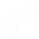 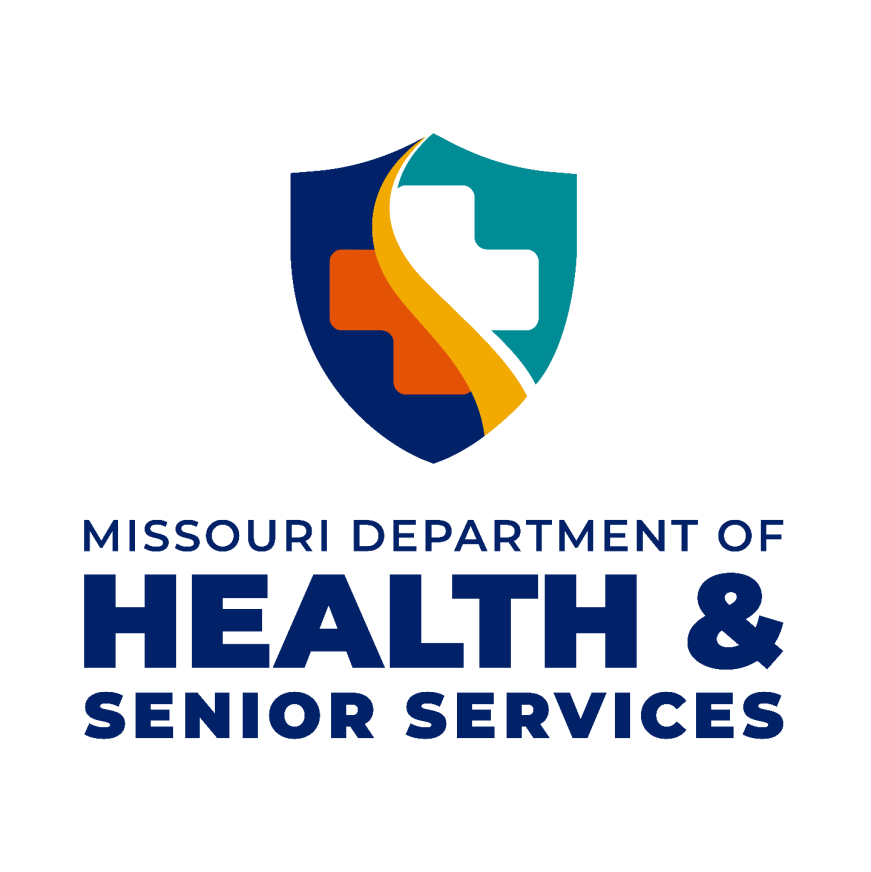 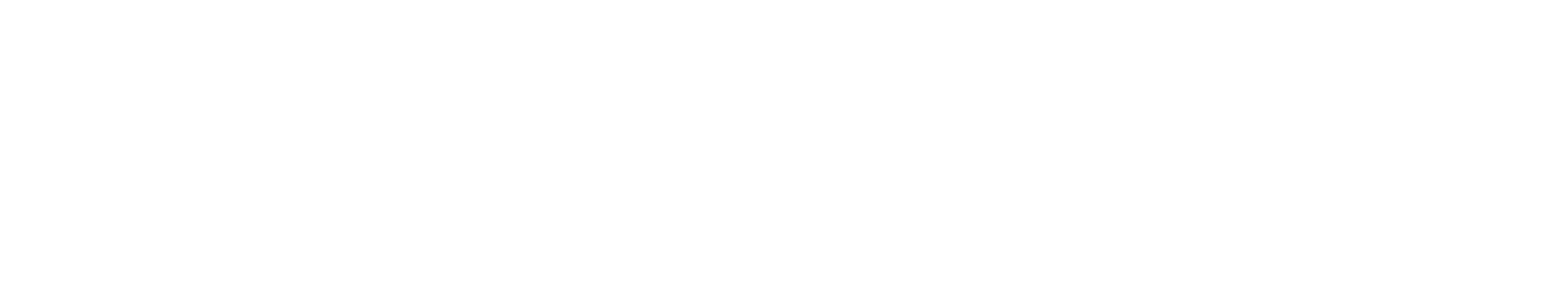